Cycle de vie
Pra wiliwm
Germination
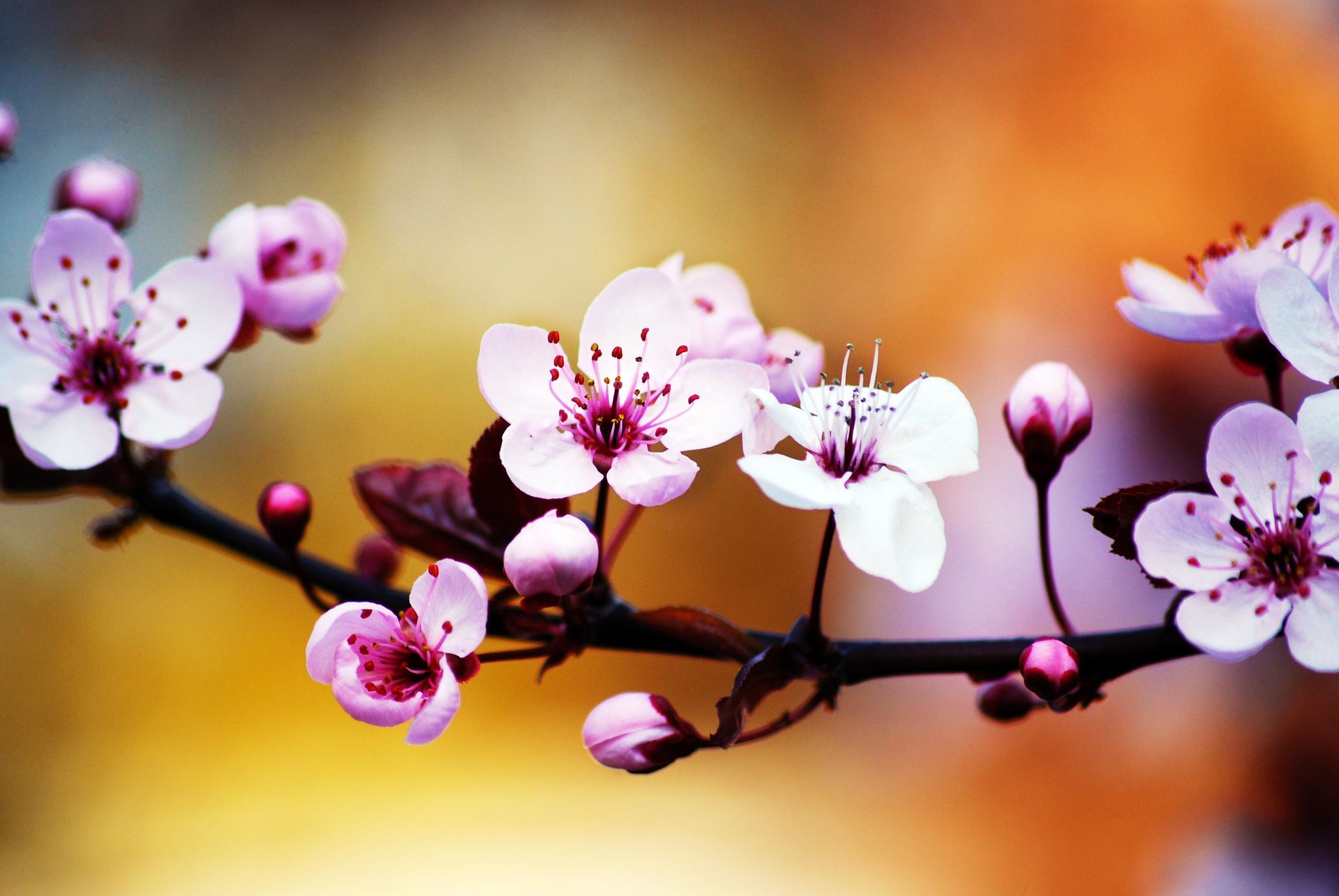 Floraison
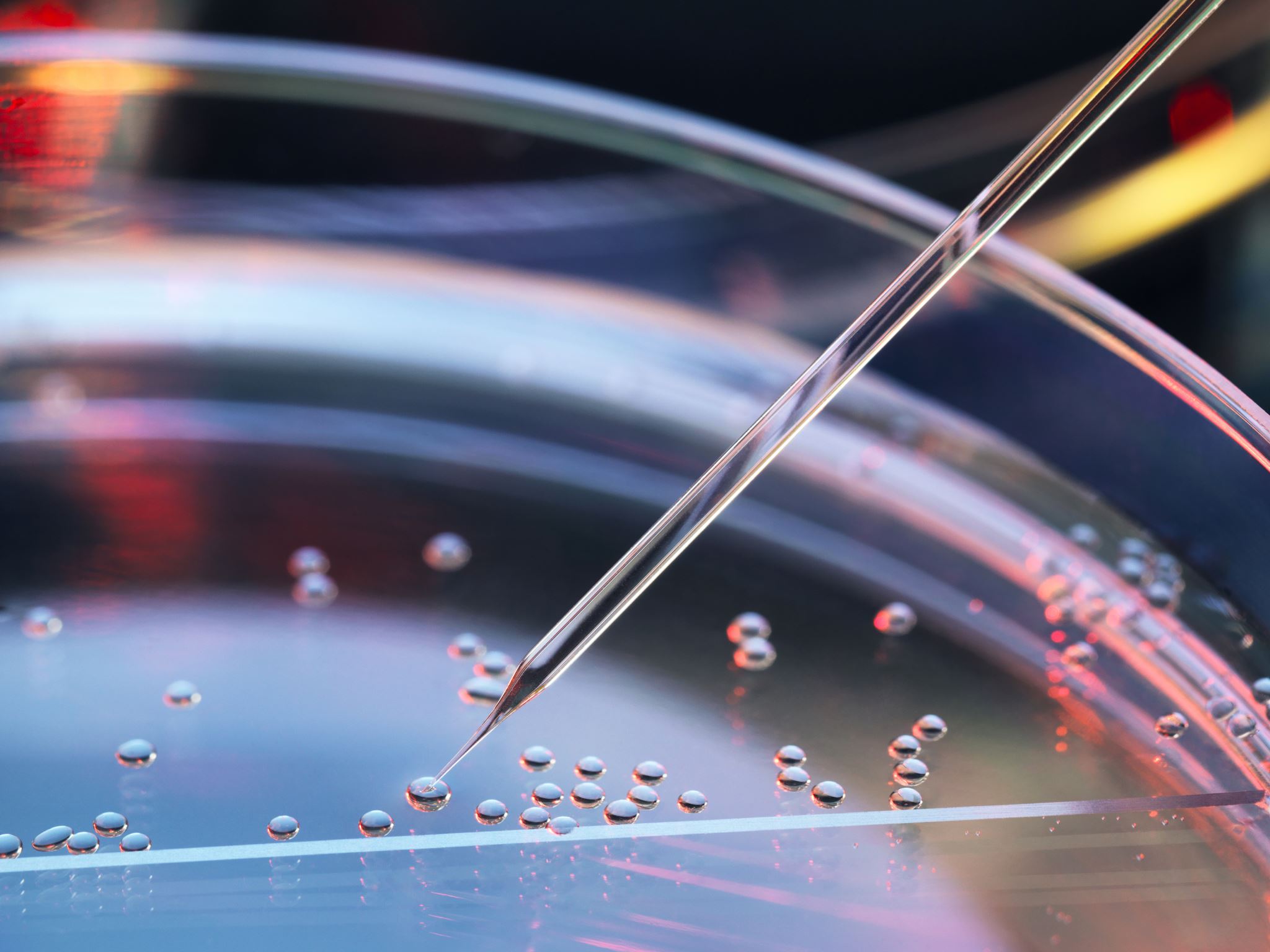 Pollinisation
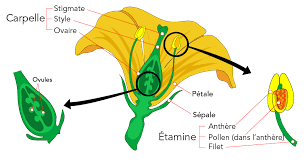 Fécondation pomier
fructification